Индивидуальная исследовательская работа восьмиклассника
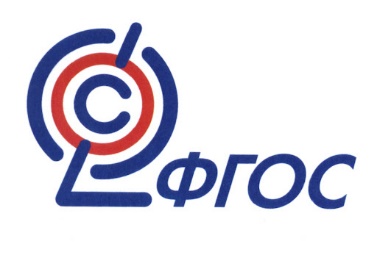 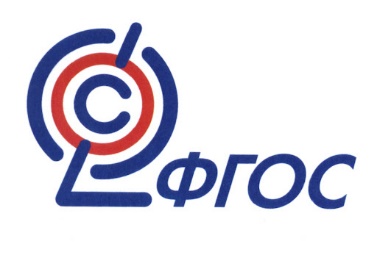 В соответствии с ООП гимназии каждый учащийся 8 классов в течение одного учебного года обязан выполнить один итоговый индивидуальный проект. 

Защита индивидуального итогового проекта является одной из обязательных составляющих материалов системы внутришкольного мониторинга образовательных достижений.
Родители
Руководитель проекта
Помощник 
Консультант
Исследовательский проект
Монопредметный
Межпредметный
Надпредметный
Этапы исследования
Сроки реализации проекта «Я – исследователь!»
6 – 9 октября 2022 – погружение в проект
10 – 15 октября 2022 – выбор темы; выбор руководителя
1 – 5 декабря 2022 – первая предзащита
13-17 марта 2023 – вторая предзащита
октябрь 2023 – защита проекта
Погружение в проект6 – 9 октября
Цель: информирование участников образовательного процесса о целях, задачах, сроках реализации, этапах и критериях оценивания проекта.
 
Классный час
Родительское собрание
Выбор темы, выбор руководителя10 – 15 октября
Задачи: 
определить тему исследования; 
выбрать руководителя;

Сообщить информацию классному руководителю.
Тема исследования
Не должна быть:
необъятна
абсолютно неизведанной
Должна быть:
понятной
интересной
оригинальной
Тема исследования
Примеры тем
Влияние учебного процесса на здоровье учащихся.

Изучение флористического состава парка «За Саймой» на примере цветочных растений.

В поисках утраченной войны.

Фастфуд – зло или добро?
Руководитель
учитель-предметник, 
классный руководитель, 
педагог-организатор, 
психолог, 
педагог дополнительного образования, 
преподаватель вуза, 
родители.
Первый этап работы
Первая предзащита1 – 5 декабря
Цель: анализ целеполагания исследовательской работы.
План отчета:
проблема исследования;
актуальность исследования;
определение предмета и объекта исследования;
постановка цели;
постановка задач;
постановка гипотезы;
определение методов исследования.
Оформление
Исследовательская работа:
титульный лист
введение
Презентация для защиты:
тема
проблема и актуальность;
предмет и объект исследования;
цель и задачи;
гипотеза;
методы исследования.
Актуальность исследования
Степень важности исследования на данный момент и в данной ситуации для решения определенной проблемы, задачи или вопроса.
Обусловлена следующими факторами:
восполнение каких-либо пробелов в науке;
дальнейшее развитие проблемы в современных условиях;
своя точка зрения в вопросе, по которому нет единого мнения;
обобщение накопленного опыта; 
суммирование и продвижение знаний по основному вопросу; 
постановка новых проблем с целью привлечения внимания общественности.
Актуальность исследования
Примеры обоснования актуальности
Актуальность моей исследовательской работы заключается в том, что у всех детей возникает проблема, когда надо выучить большой объем информации. А играть всем детям нравится, поэтому я решила превратить скучное в интересное и увлекательное.
В зеленой зоне поселка с каждым годом увеличивается число пораженных насекомыми и их личинками деревьев. Есть необходимость в сохранении, восстановлении и расширении зеленого массива. Так как рыжие лесные муравьи являются «санитарами» леса и могут помочь его сохранению, проведение моего исследования актуально.
Предмет и объект исследования
Объект — это процесс или явление, порождающее проблемную ситуацию и взятое исследователем для изучения.
Предмет — это тот аспект проблемы, исследуя который, мы познаем целостный объект, выделяя его главные, наиболее существенные признаки. Другими словами – одно из свойств объекта.
Предмет и объект исследования
Примеры
Цель исследования
Желаемый конечный результат, который планирует достичь учащийся в итоге своей работы.
Схема составления цели исследовательской работы 
1. Выберите одно из слов:изучение, исследование, выяснение, выявление, определение, анализирование, установление, привлечение к проблеме, обоснование, обобщение, описание и др.
2. Добавьте название объекта исследования.
Цель исследования
Примеры целей
Исследование истории и роли города в истории страны на ее восточных рубежах.
Определение продуктов, не содержащих вредных пищевых добавок и продуктов, содержащих вредные пищевые добавки.
Прогнозирование вероятности заболевания при неправильном питании.
Обоснование оправданного употребления компьютерного сленга и выявление его распространения в речи современной молодёжи.
Изучение характера поселений рыжего лесного муравья в нашем лесничестве и оценка экологического состояния леса.
Задачи исследования
Последовательные этапы теоретической и экспериментальной работы учащегося с начало до конца.
«Что мне сделать, чтобы достичь цели исследования?»
Обычно задачи перечисляются и начинаются словами: выяснить, изучить, провести, узнать, проанализировать, исследовать, определить, рассмотреть, найти, предложить, выявить, измерить, сравнить, показать, собрать, сделать, составить, обобщить, описать, установить, разработать, познакомиться и т.п.
Задачи исследования
Примеры задач
Узнать историю создания и применения пластиковых бутылок.
Выяснить, что такое жевательная резинка, в чем ее польза и вред.
Провести опыты с солью.Проанализировать основные способы и механизмы решения проблем детей-сирот.
Изучить литературные и научные издания.Определить калорийность исследуемых продуктов питания.Рассмотреть различные типы заданий, содержащие тригонометрические уравнения.Найти полезное применение исследуемому предмету.Предложить свои способы по улучшению состояния почвы.Выявить учащихся с нарушениями осанки.Измерить фоновый уровень гамма-излучения в жилых помещениях.Показать роль деятелей, живших в нашем городе.Собрать материал о различных видах грибов.
Гипотеза
Предположение, догадка еще не до­казанная логически и не подтвержденная опытом.
В результате исследовательской  работы  либо подтверждается, либо опровергается.
Должна быть проверяемойДолжна быть простой
Обычно гипотезы начинаются со слов: предположим, допустим, воз­можно.
Гипотеза
Примеры гипотез
Возможно города 60 параллели имеют бедный состав флоры (на примере цветковых растений города Сургута).
Если ледниковый период—это повторяющийся природный цикл, то он возможно повториться.
Предположим, что климатические условия низких температур действуют негативно на кожу подростка.
Методы исследования
Способы достижения цели исследовательской работы.
Теоретические:
Анализ
Синтез
Аналогия
Моделирование
Эмпирические:
Наблюдение
Эксперимент
Опросы
Анкетирование 
Интервьюирование
Методы исследования
Примеры методов
Методы исследования:1. теоретический: теоретический анализ литературных источников, газет;2. эмпирический: интервью, социологический опрос-анкетирование

Методы исследования:- изучение и анализ литературы;- опрос школьников;- проведение замеров массы рюкзака;- анализ полученных данных.
Второй этап работы
I. поиск информации
на сайтах с помощью поисковых систем
В СМИ
в электронных
энциклопедиях
в литературе
II.   Чтение, осмысление и анализ прочитанного
III.   Отсев ненужных источников
IV   Составление списка источников
написание текста
Ведение рабочих записей
Выписки- фрагменты текста, 
заимствованные 
из разных источников
Тезисы- текст, близкий к
оригиналу, 
но без прямого 
цитирования.
Конспекты- запись информации,
отобранной и  обдуманной в
 процессе чтения.
экспериментальное исследование
Используются
методы научного познания
Наблюдение за объектами,
 процессами, явлениями
Измерение
Эксперимент
обработка текста
Систематизация
и анализ записей
Составление
развернутого плана
исследовательской работы
Увязка текста
 с результатами 
практического
эксперимента
Редактирование текста
оформление работы
Оформление текста 
Оформление иллюстраций
Оформление приложений
Использование актуальныхстатистических данных
Логическое и лаконичное изложение содержания
внутри всех частей работы
Аргументированность 
выводов
Соответствие содержания текста оглавлению и заявленной теме
Вторая предзащита13-17 марта
Цель: анализ работы учащихся над практической частью исследования
 План отчёта
Обзор литературы и источников для сбора информации по изучению объекта исследования;
Описание и обоснование методов исследования;
Рассказ о том, что уже выполнено по задачам исследования.
Оформление
Исследовательская работа:
основная часть (методика исследования)
заключение	
литература	
приложения
Презентация для защиты:
обзор литературы и источников;
описание и обоснование методов;
анализ результатов, выводы.
Защита проектаоктябрь 2023 г (9 класс)
Цель: критериальная оценка исследовательской работы  и выступления учащихся.
Структура исследовательской работы
Титульный лист, где необходимо указать:
название работы;
Ф.И.О. автора;
Ф.И.О. руководителя;
Ф.И.О. научного консультанта (если есть);
наименование базового учреждения;
год выполнения.
Оглавление
Введение
Основная часть (методика исследования)
Заключение	
Литература	
Приложение
Требования к оформлению
Объем работы – 10 – 15 страниц (без приложений).
Исследовательская  работа  оформляется  на  листах  формата  А-4 с  одной стороны.
Выставляются  поля:
левое поле – 2,0 мм
правое – 1,0 мм
верхнее – 1,5 мм
нижнее – 1,5 мм
Текст работы набирают шрифтом Times New Roman.Размер шрифта 14.Междустрочный интервал – 1,5 (полуторный).Выравнивание текста на странице - по ширине.Обязательны абзацные отступы с величиной на усмотрение автора.
Критерии оценивания
количество новой информации, использованной для выполнения исследования;
степень осмысления использованной информации;
уровень сложности и степень владения использованными методиками;
оригинальность идеи, способа решения проблемы;
осмысление проблемы  и формулирование цели исследования;
уровень организации и проведения презентации: устного сообщения, письменного отчета, обеспечения объектами наглядности;
владение  рефлексией;
творческий подход в подготовке объектов наглядности презентации;
социальное и прикладное значение полученных результатов.
Выступление (7 – 10 мин)
План:
Приветствие (назвать фамилию, имя, образовательное учреждение, класс)
Название темы учебно-исследовательской проекта.
Представить кратко актуальность темы.
Озвучить цель, задачи и гипотезу учебно-исследовательской работы.
Назвать объект и предмет исследования.
Рассказать о практическом применении или значимости учебного исследования.
Назвать методы исследования.
Назвать этапы учебно-исследовательского проекта.
Представить результаты учебно-исследовательской работы.
Представить выводы учебно-исследовательского проекта.
Конкурсы
«Светочи России»
 «Шаг в будущее»